МАДОУ МО г. Краснодар «Центр - детский сад №199»
«Наблюдения за изменениями в природе в различное время года как        средство развития познавательных способностей дошкольников»

Воспитатели: 
Дружинина Ирина Николаевна
Дусь Оксана Викторовна
Цой Елена Дмитриевна
Краснодар 2020г.
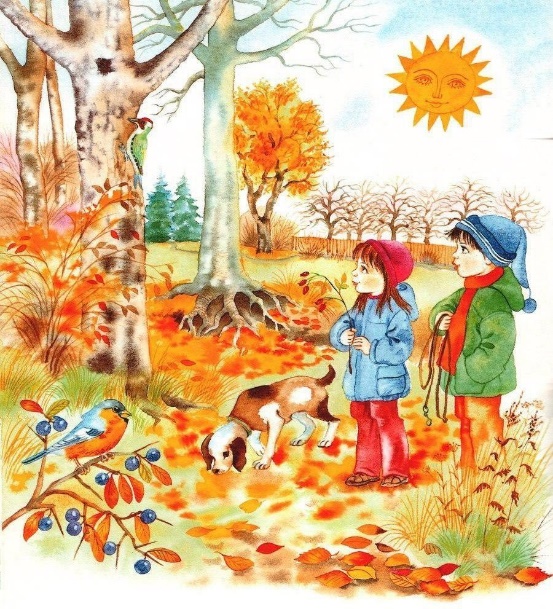 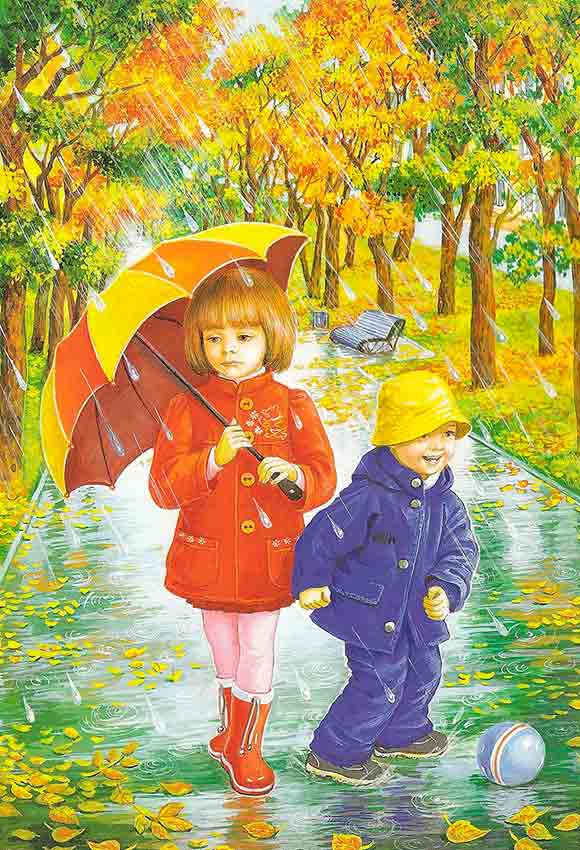 «Логика природы есть самая доступная для детей логика – наглядная, неоспоримая. Всякий новый предмет дает возможность упражнять рассудок сравнениями, вводить новые понятия в область уже приобретенных, подводить изученные виды под один род».К.Д. Ушинский
«Наблюдение - это сложный вид психической деятельности, включающий различные сенсорные и мыслительные процессы и опирающийся на эмоционально-волевые стороны личности ребенка».
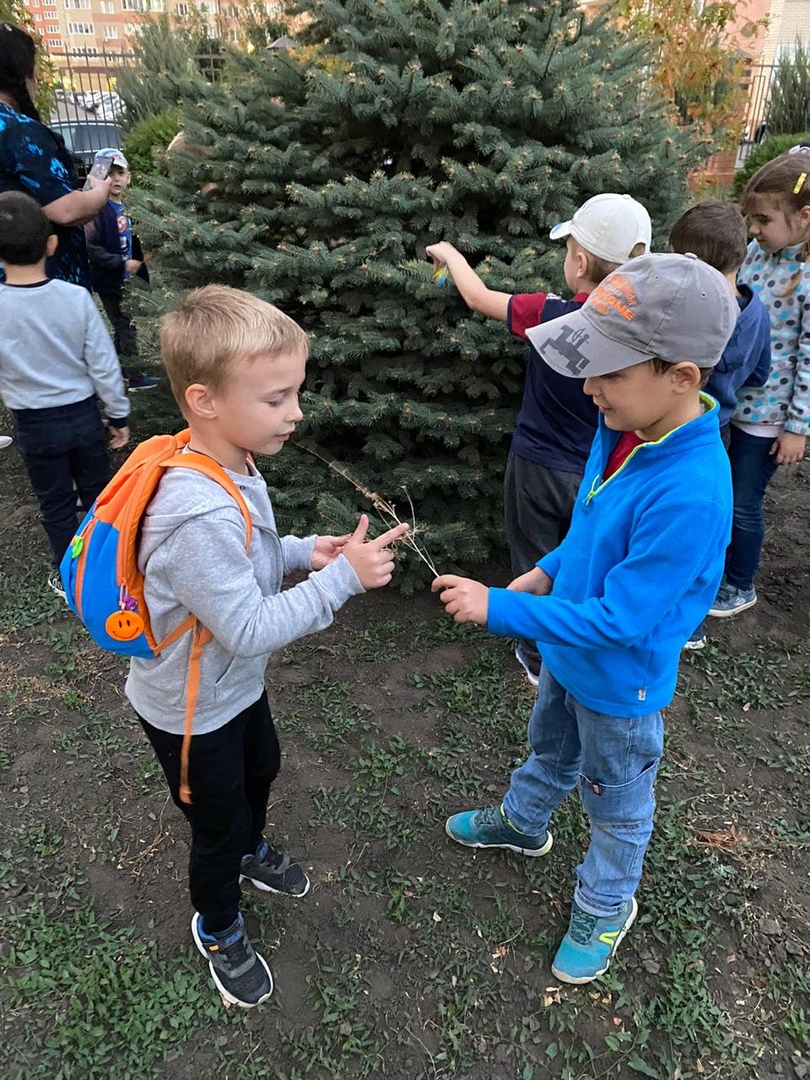 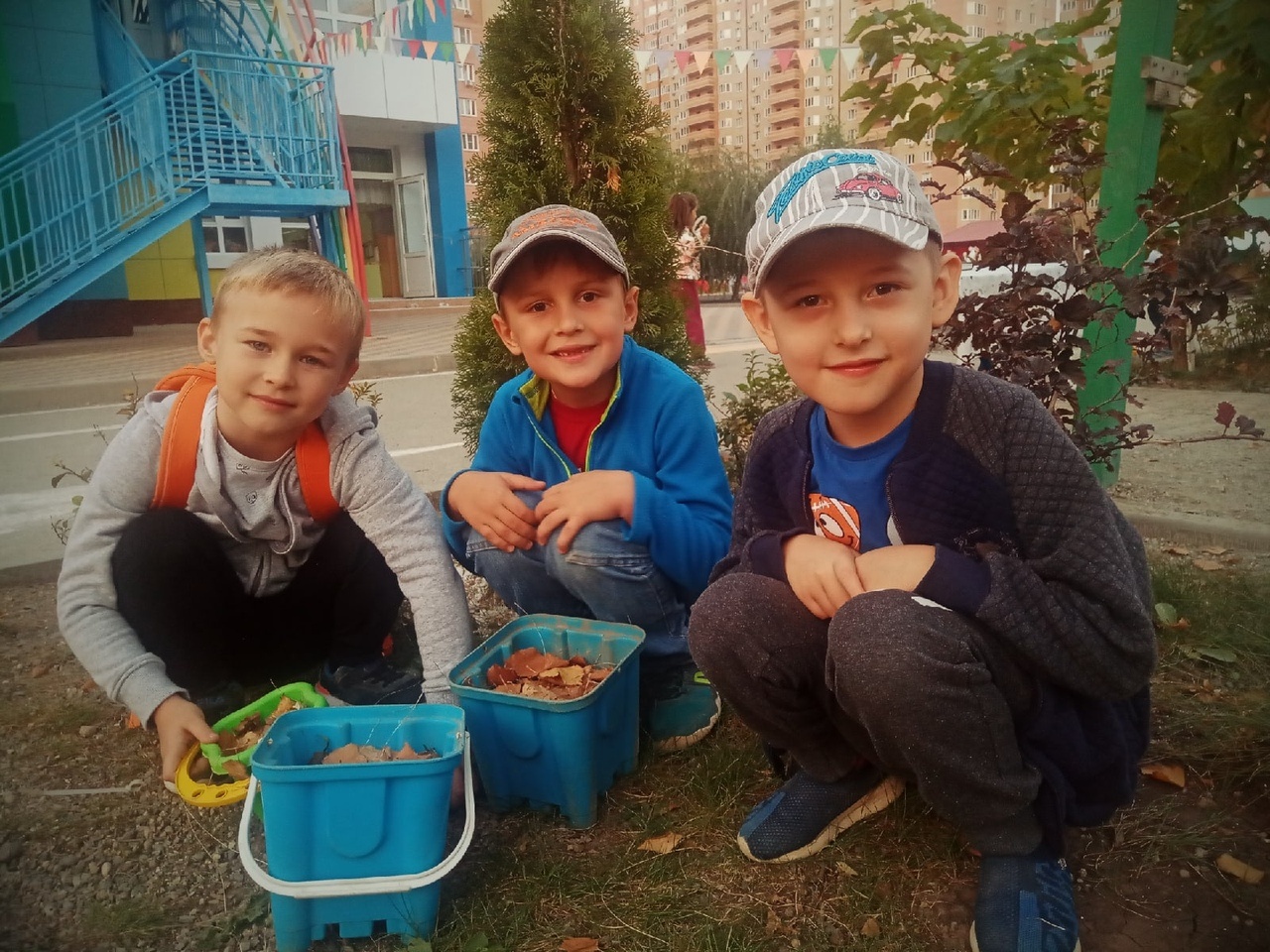 Наблюдение за изменениями в растительном мире веснойЦель: уточнение представлений о сезонных изменениях растений в весенний период.
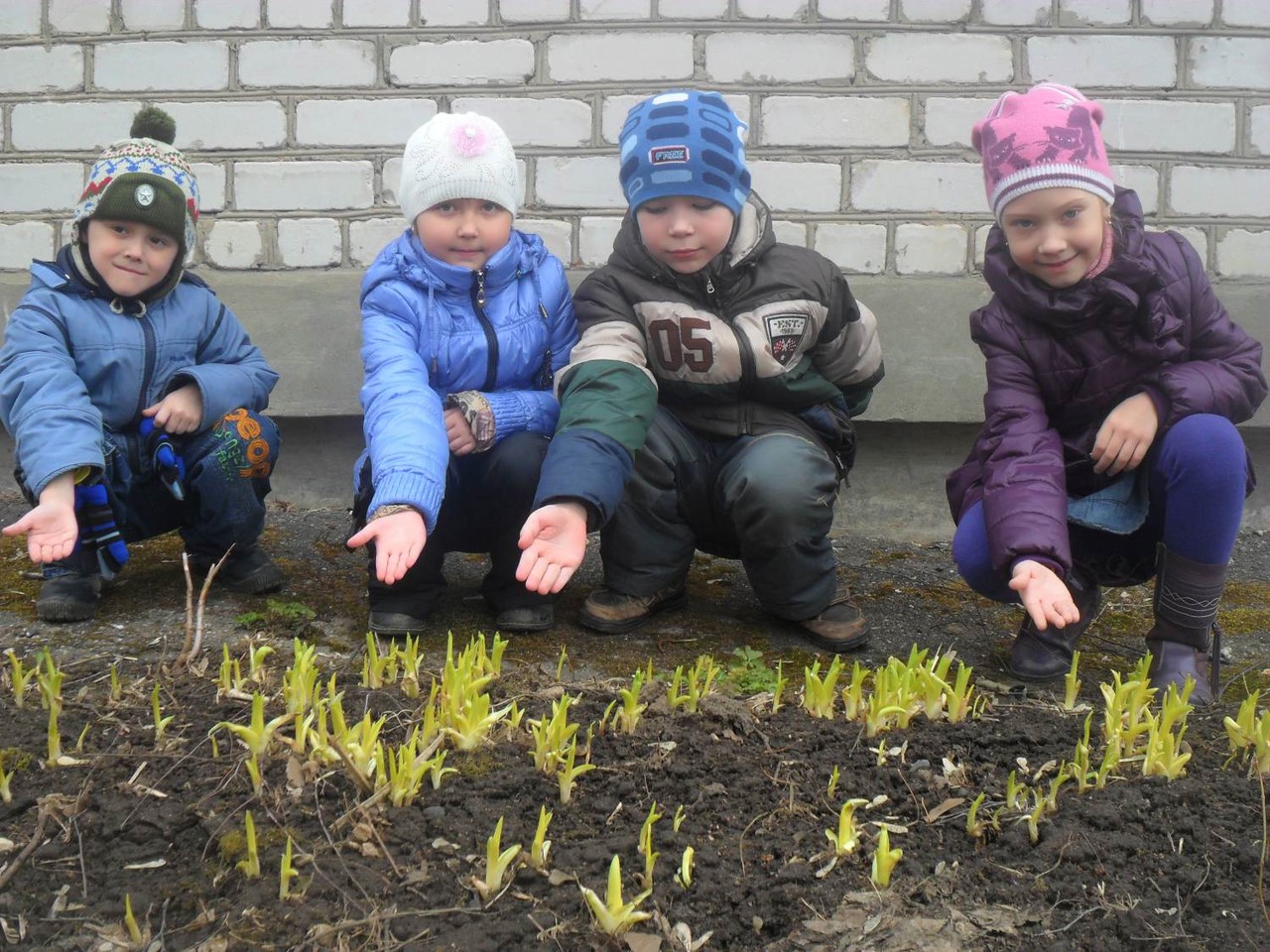 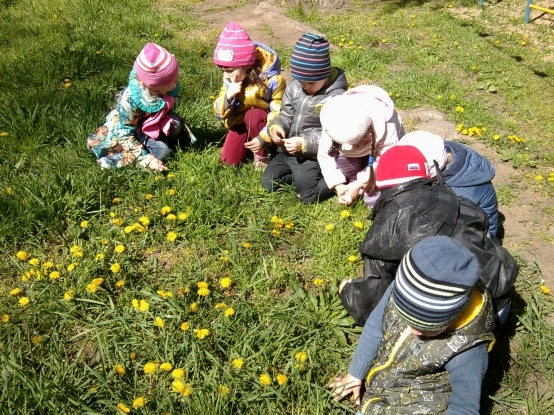 Наблюдение за изменениями в растительном мире осеньюЦель: уточнение представлений о сезонных изменениях растений в осенний период.
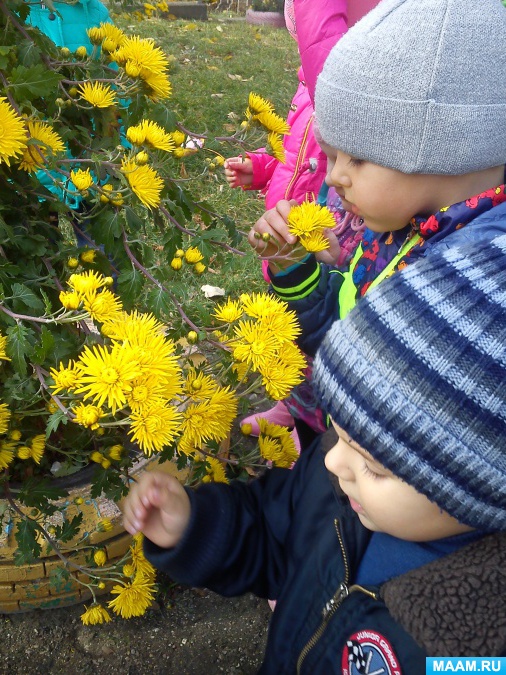 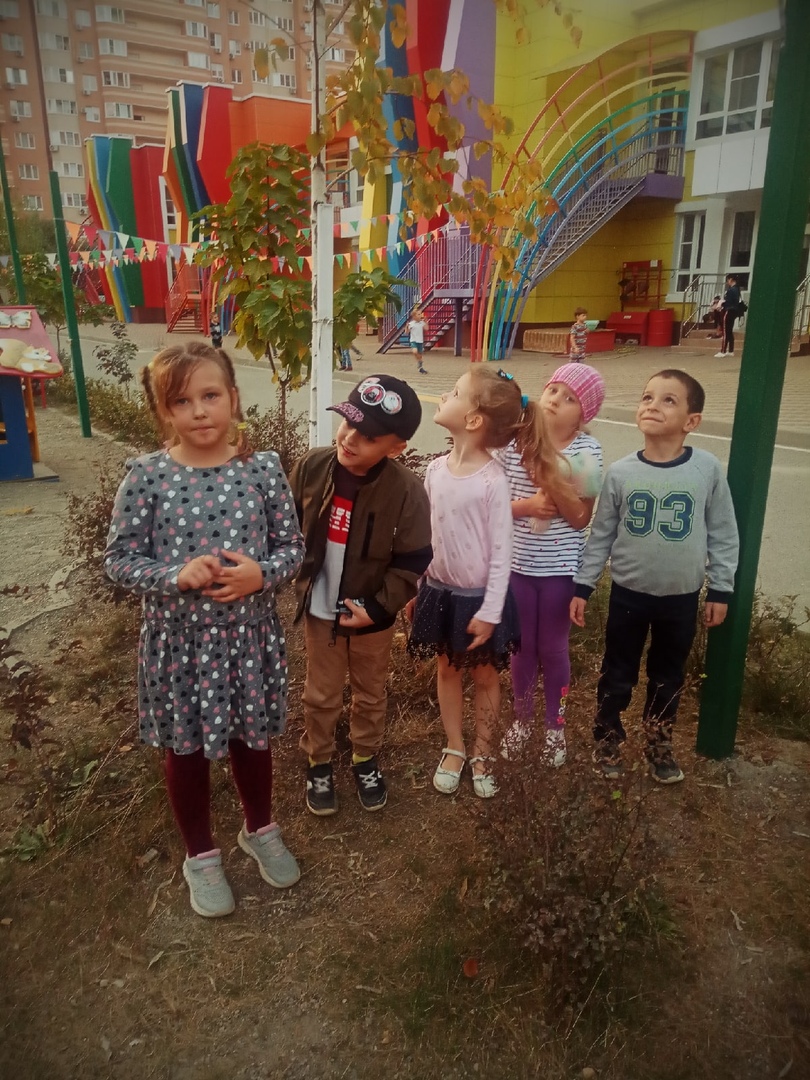 Наблюдение за листопадомЦель: продолжение знакомства с многообразием красок осени, закрепление понятия «листопад».
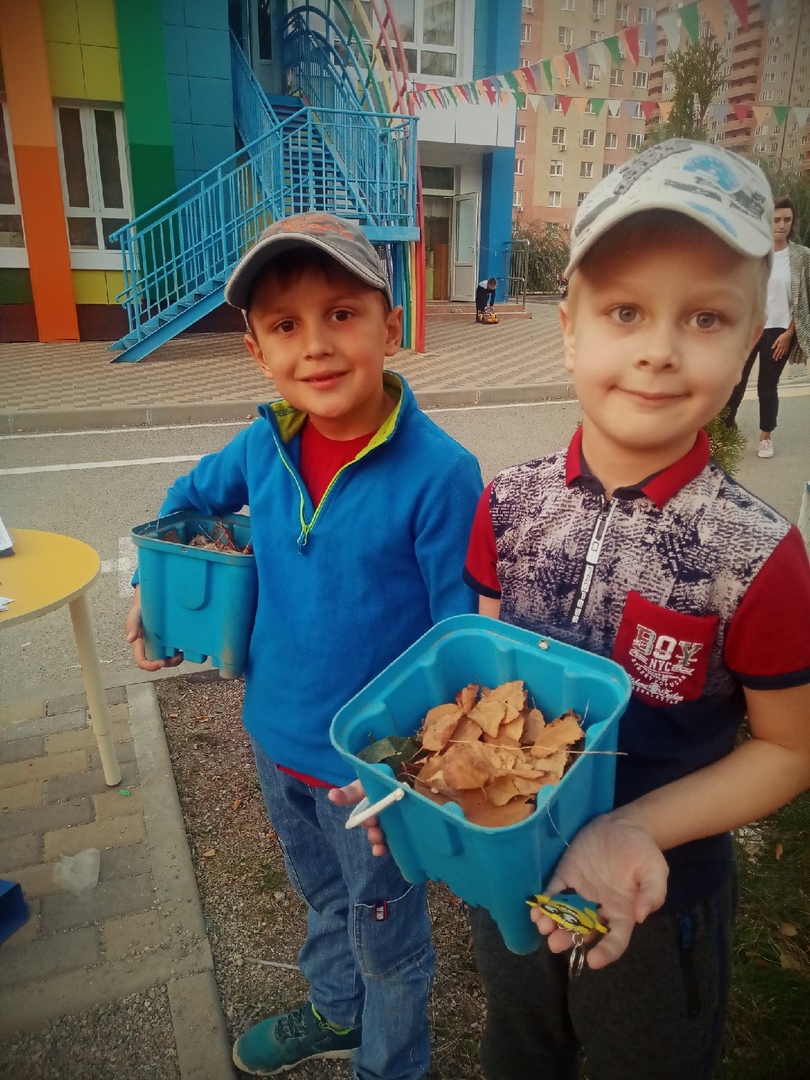 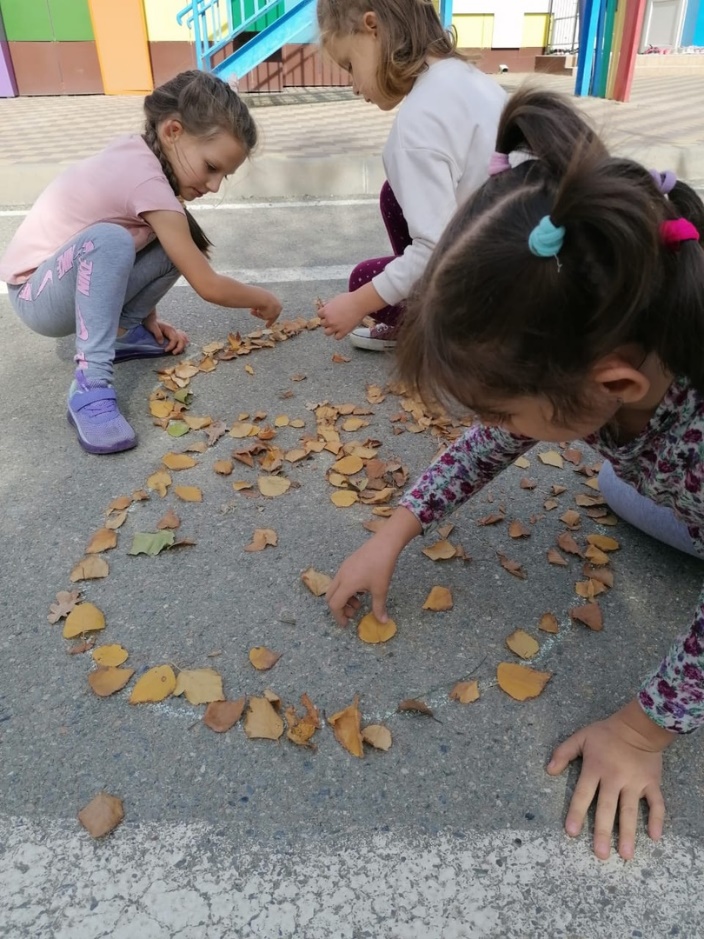 Почему шуршат листья?
Наблюдение за насекомымиЦель: расширение представлений об особенностях внешнего вида насекомых, их жизни в осенний период.
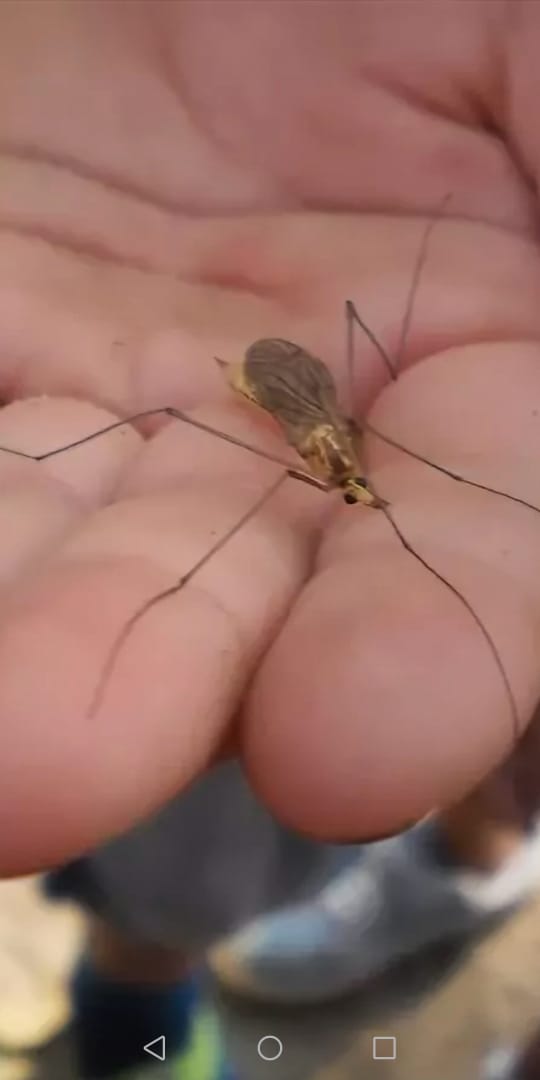 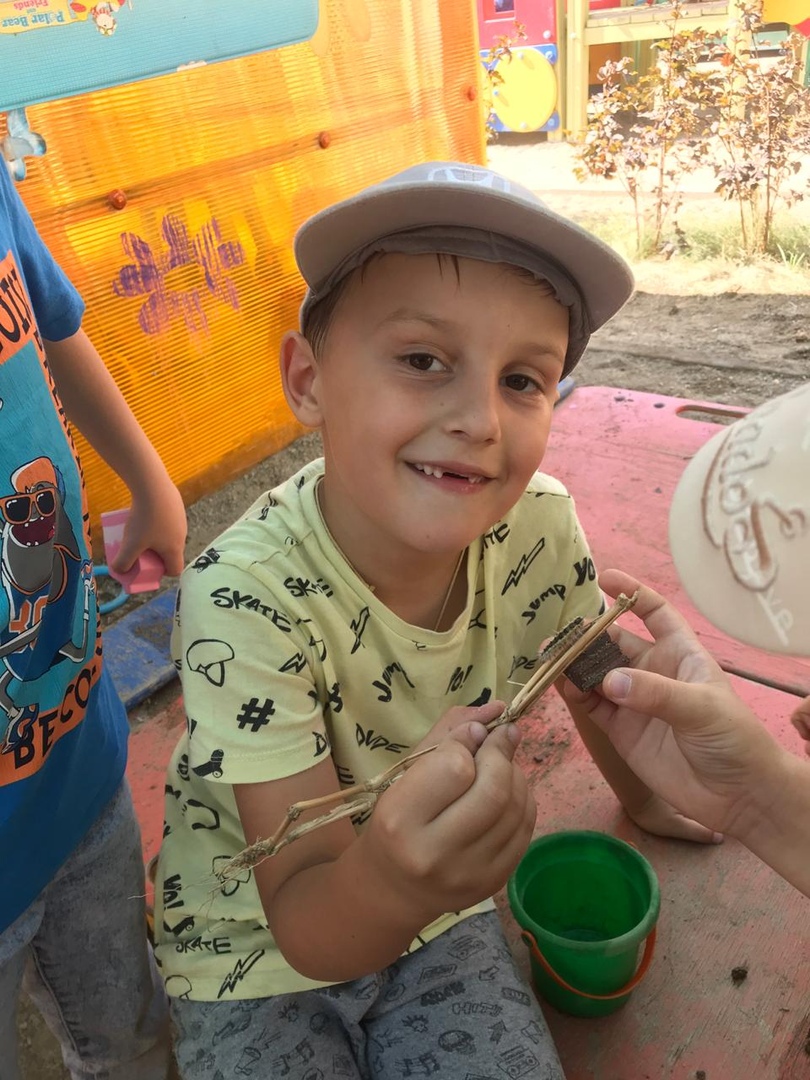 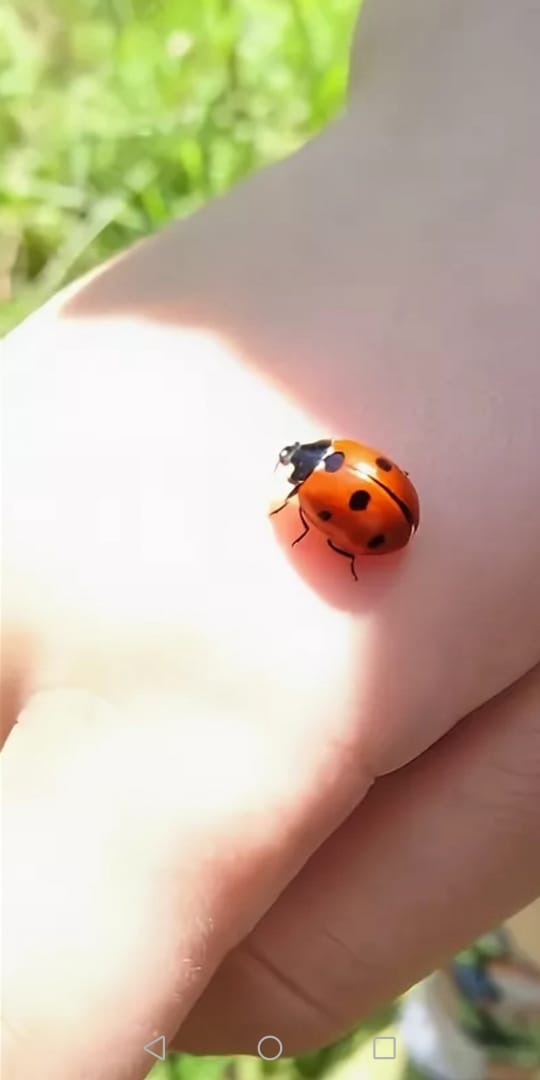 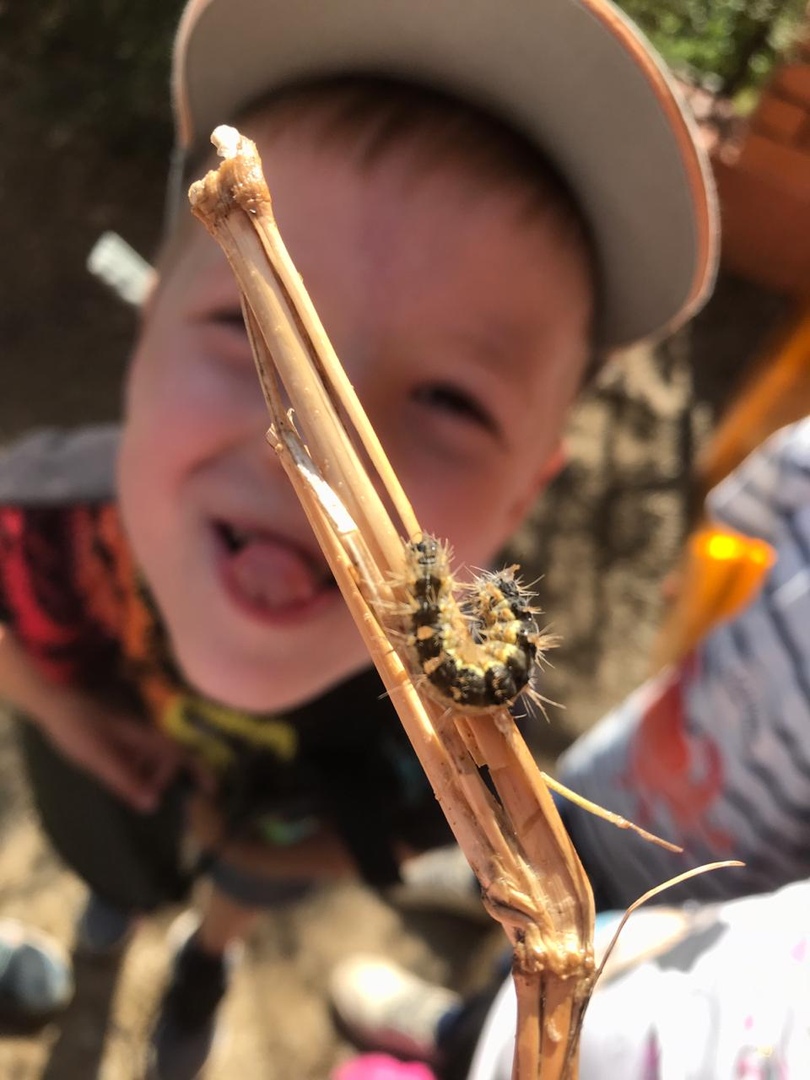 Наблюдение за утренним туманом и росойЦель: формирование представления о природном явлении – тумане.
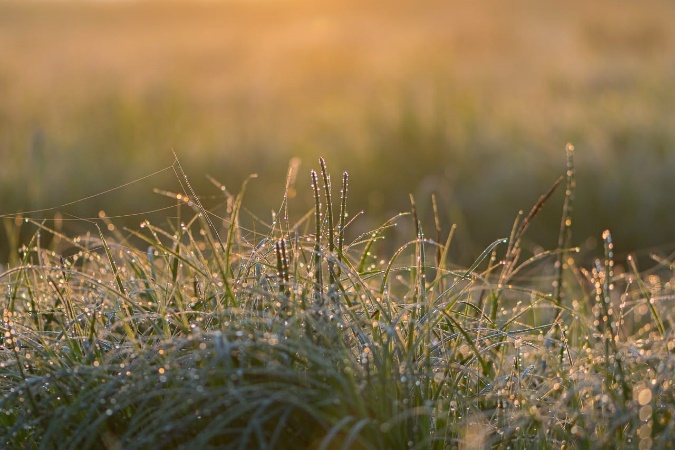 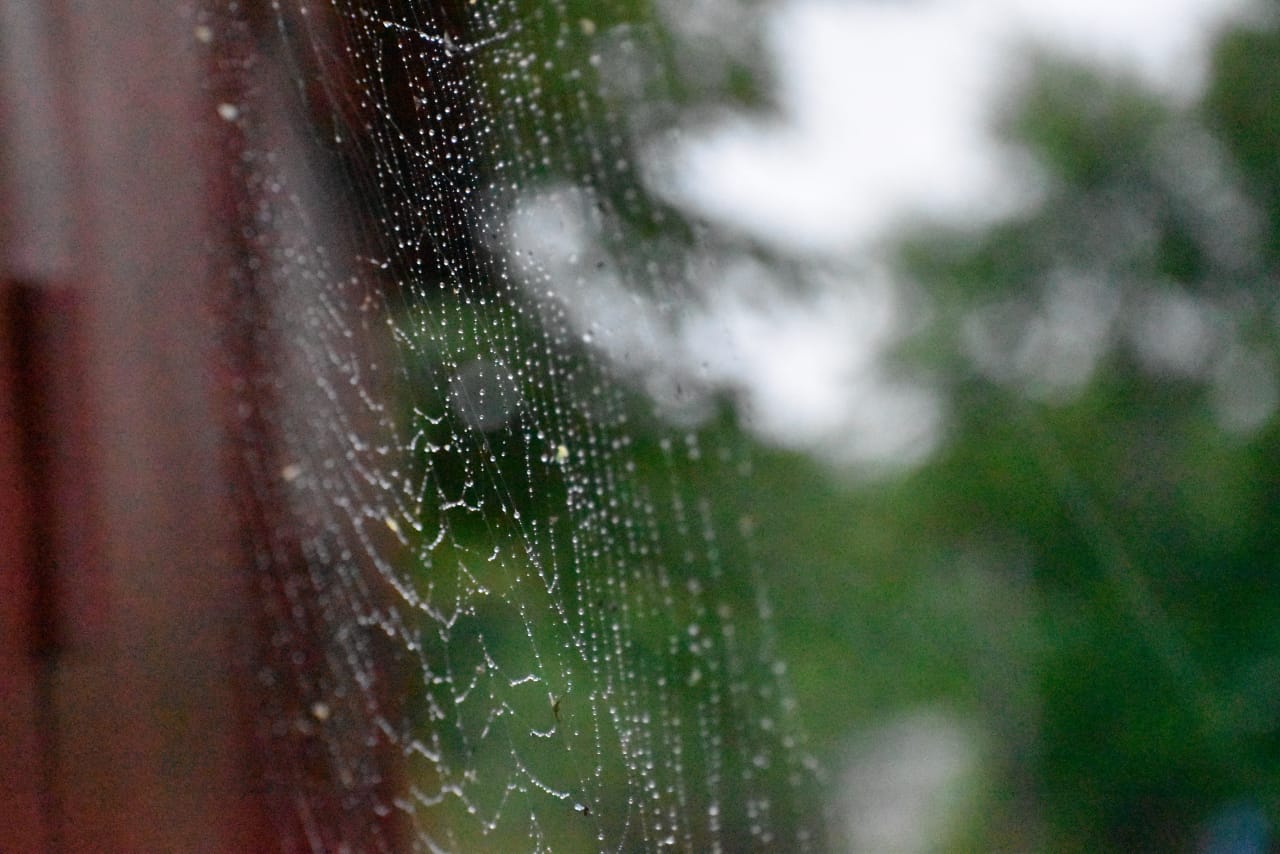 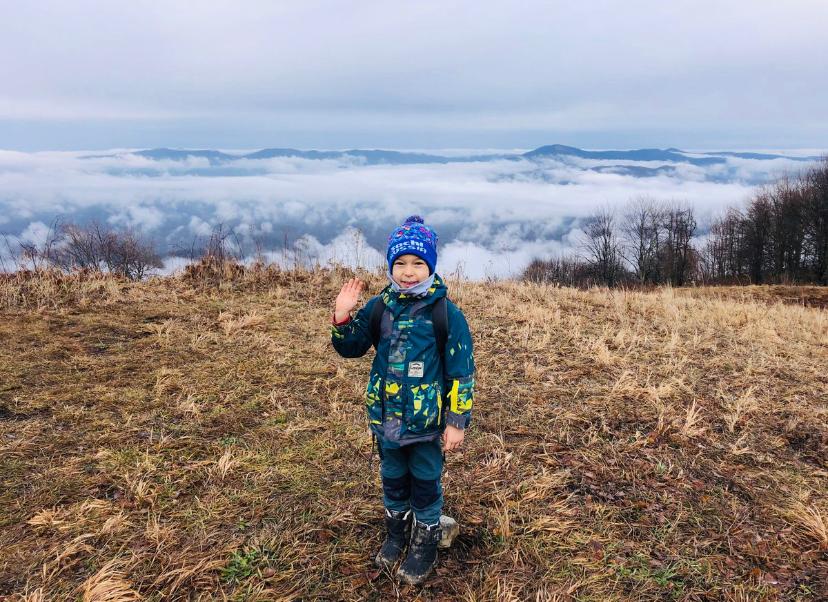 Наблюдение за ветромЦель: продолжение обучению определять силу и направление ветра.
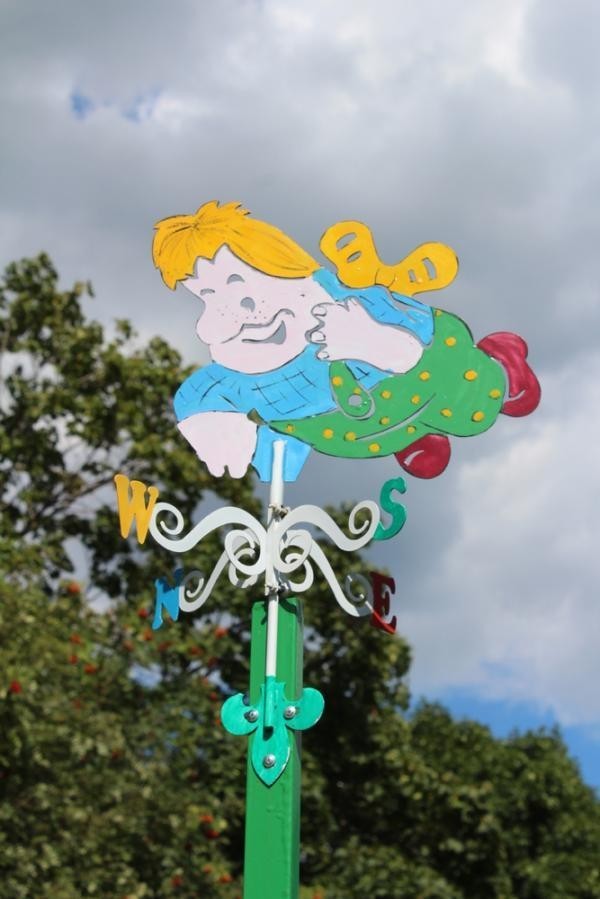 Наблюдение за перелетными птицамиЦели: расширение представлений о перелётных птицах.
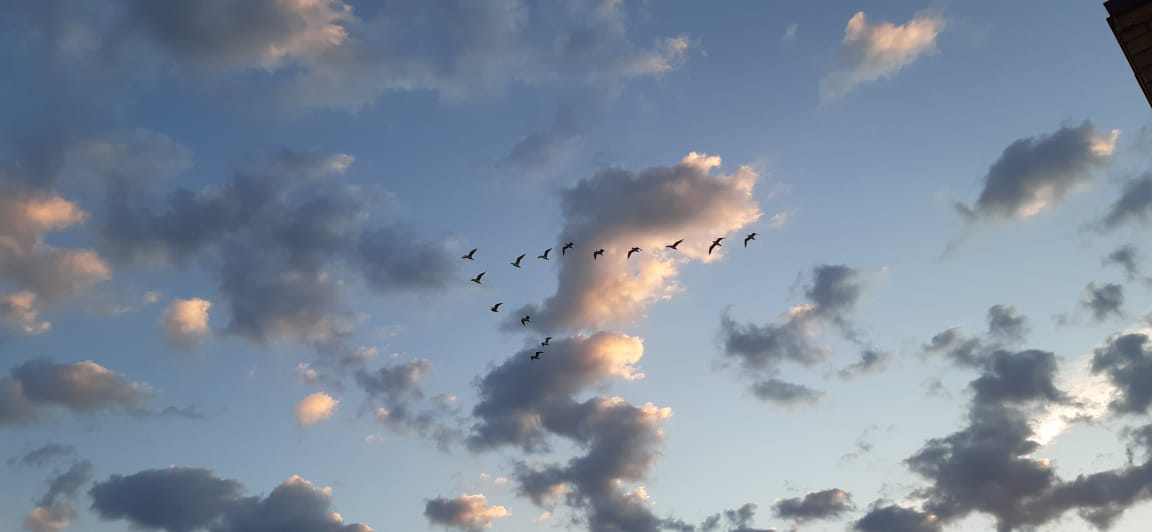 Что нам подарила осень?Цель: закрепление знаний о растительном мире.
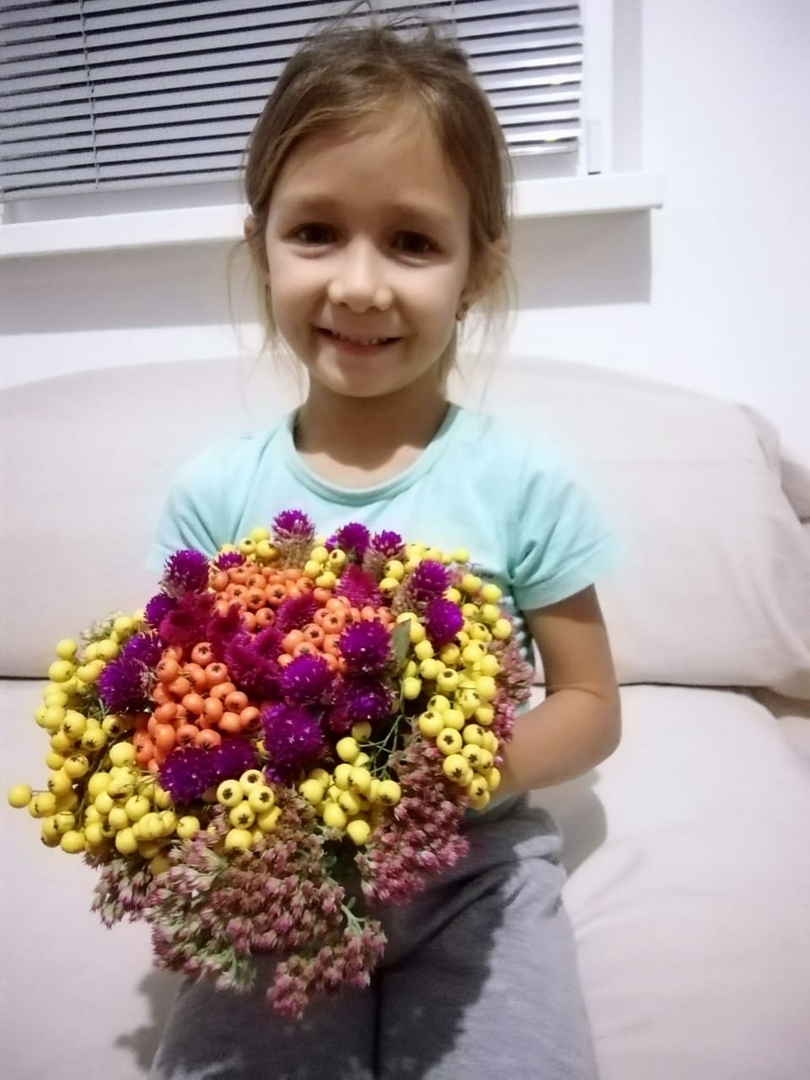 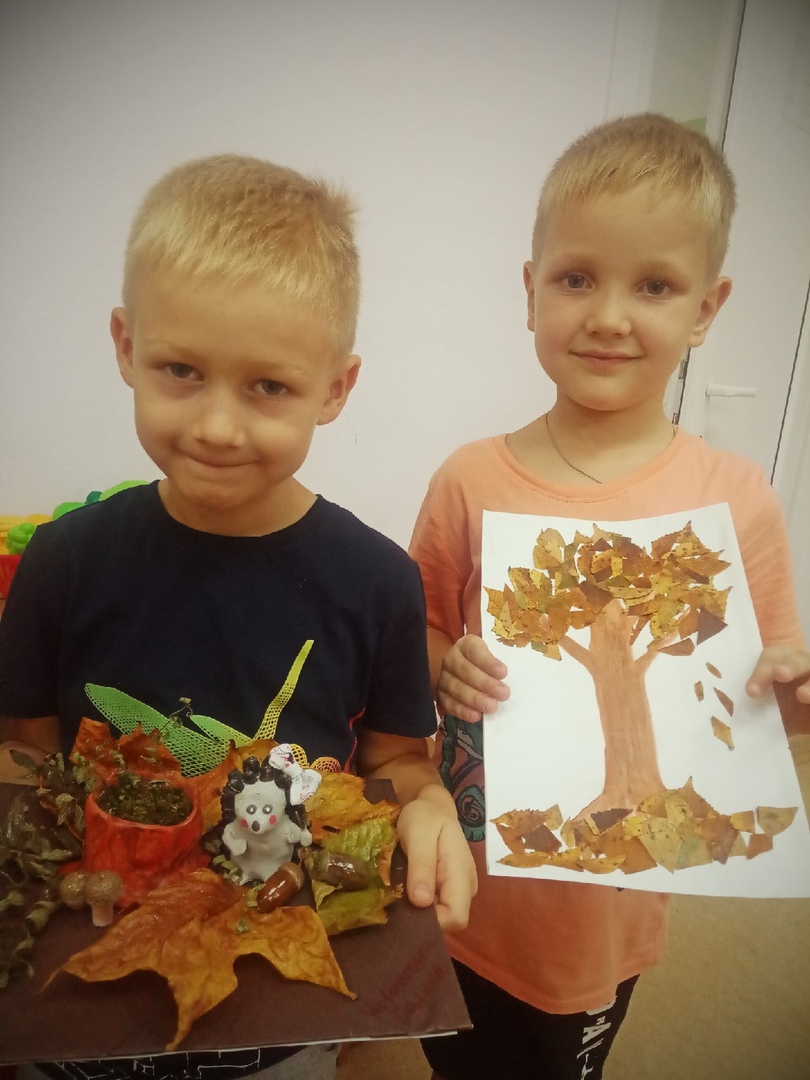 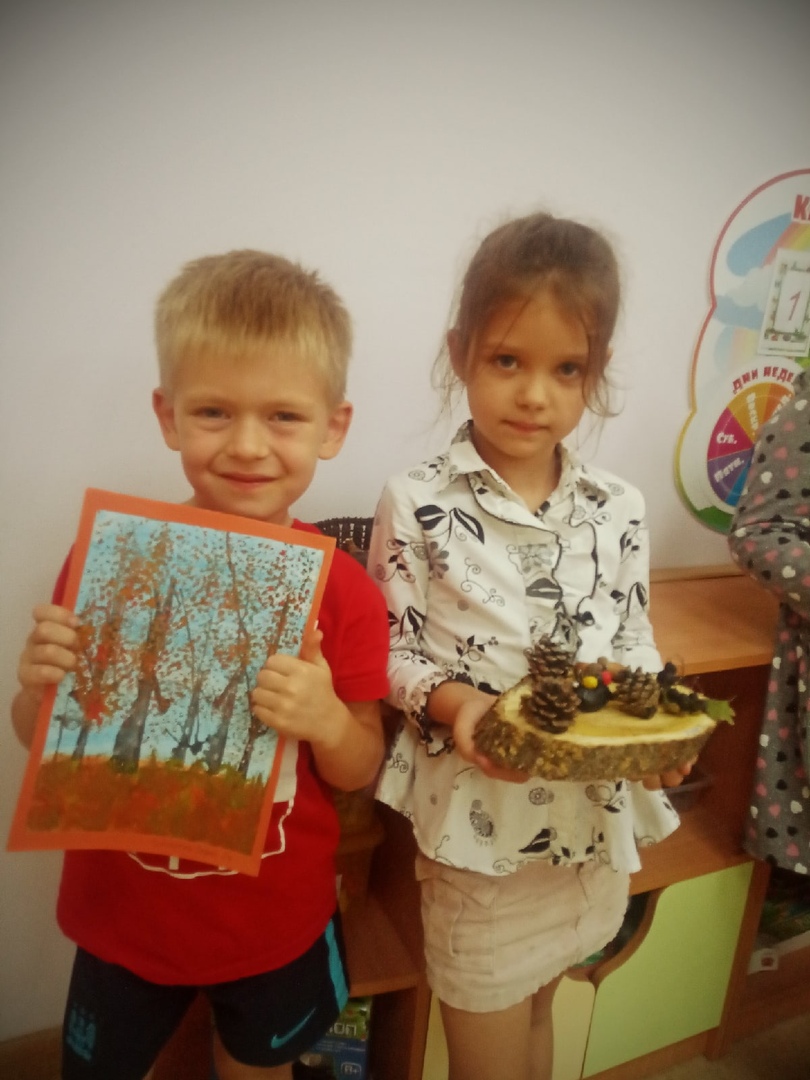 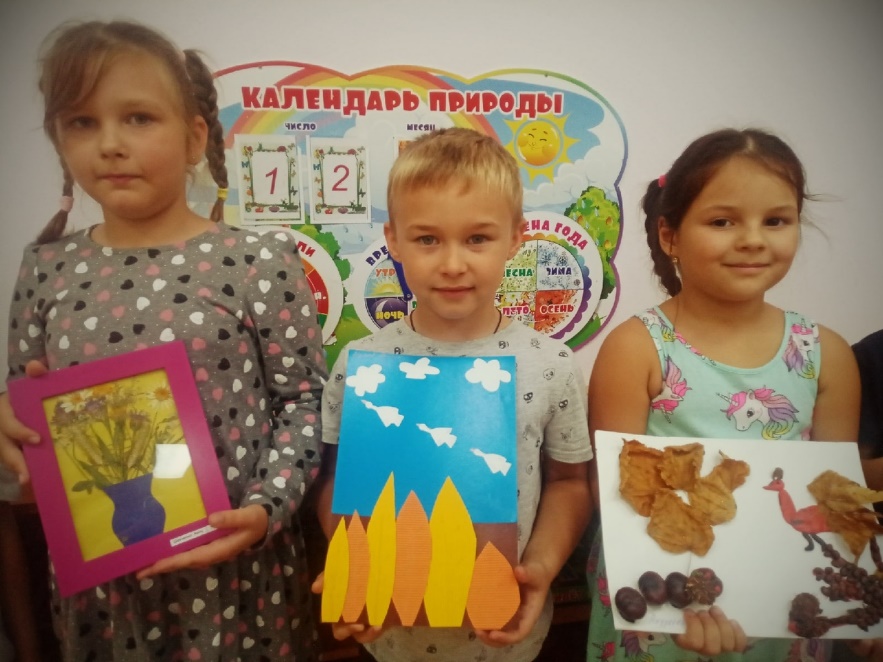 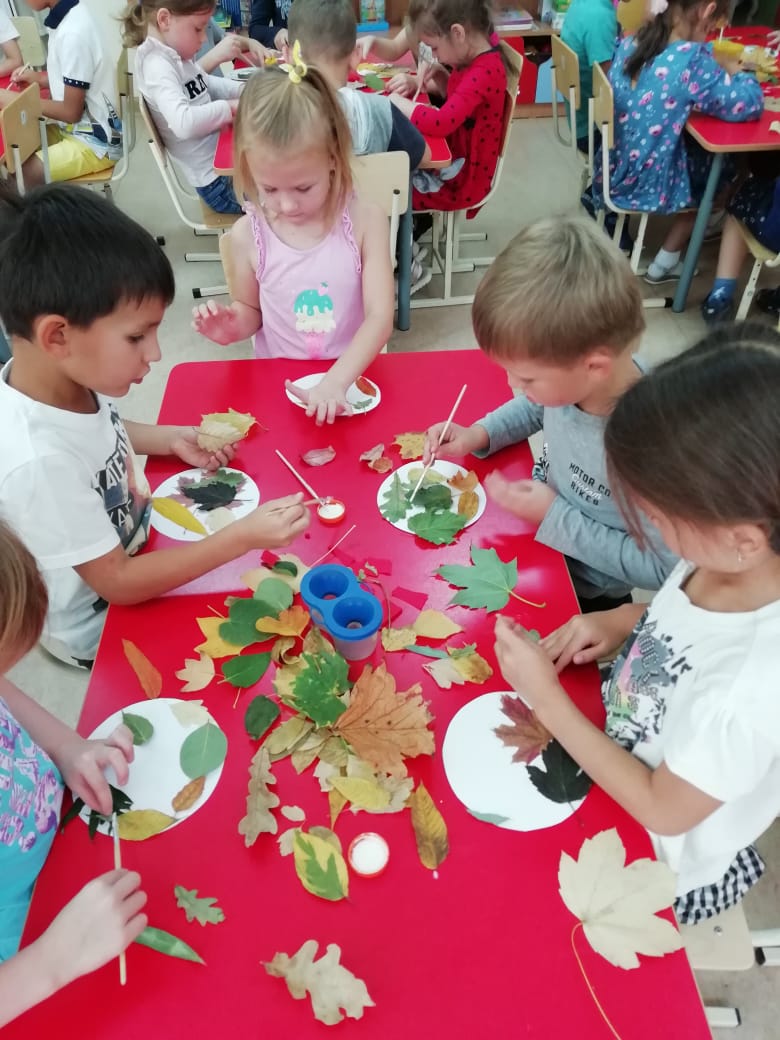 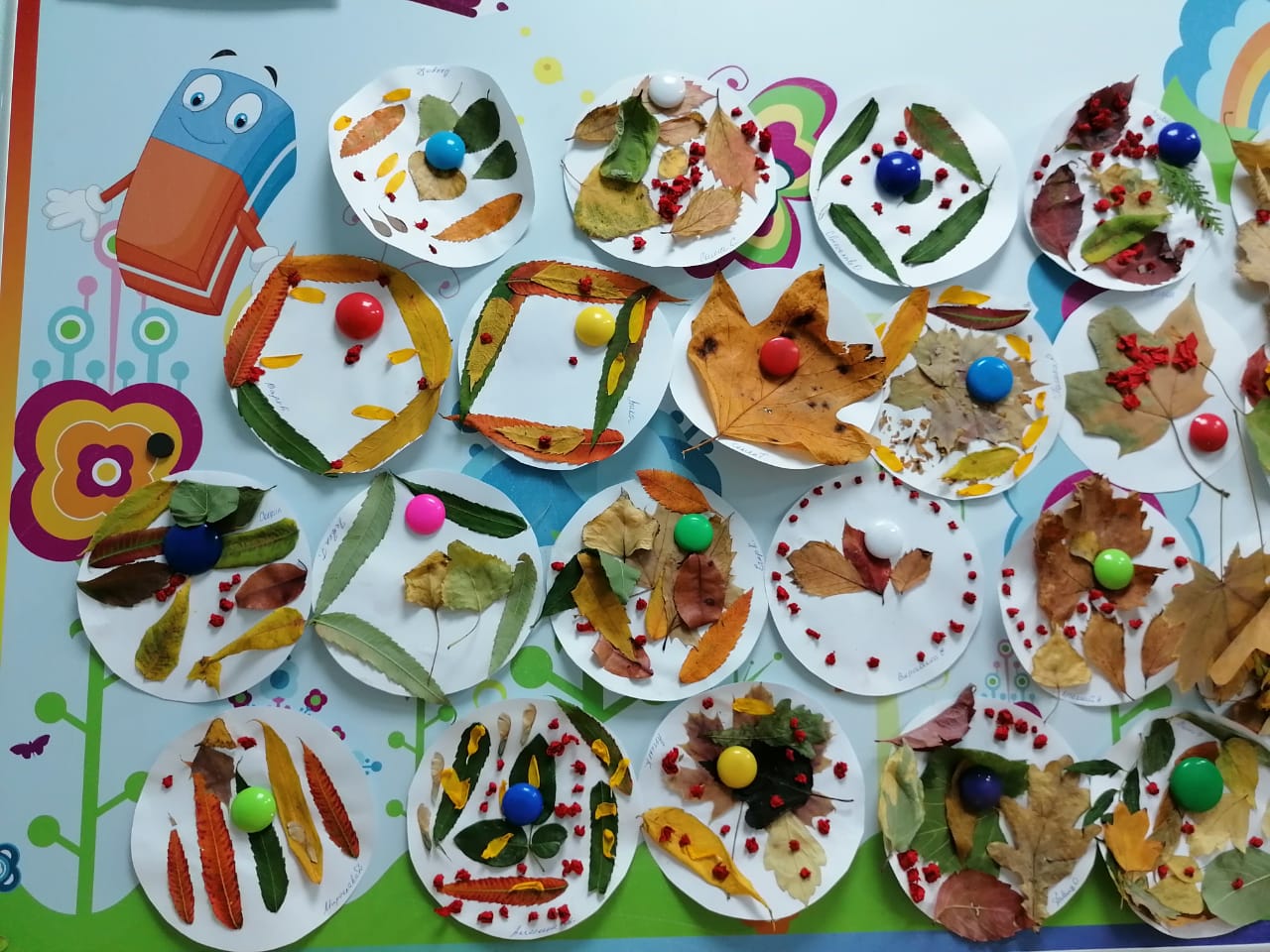 ПРИГЛАШАЕМ К СОТРУДНИЧЕСТВУhttp://ds199.centerstart.ru